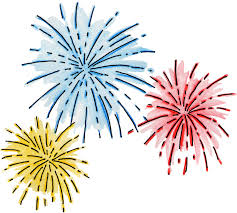 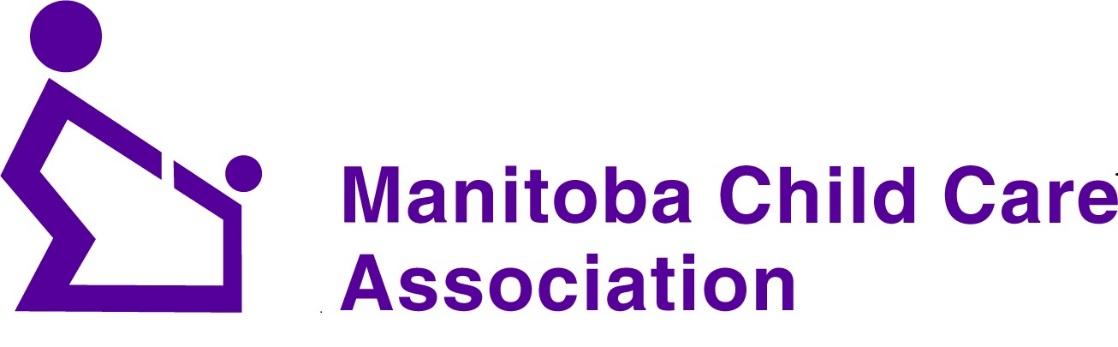 40Th Annual General Meeting
Thursday, May 21, 2015
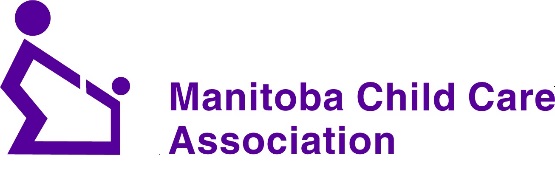 Proud to celebrate 40 years of leadership, advocacy and member services!
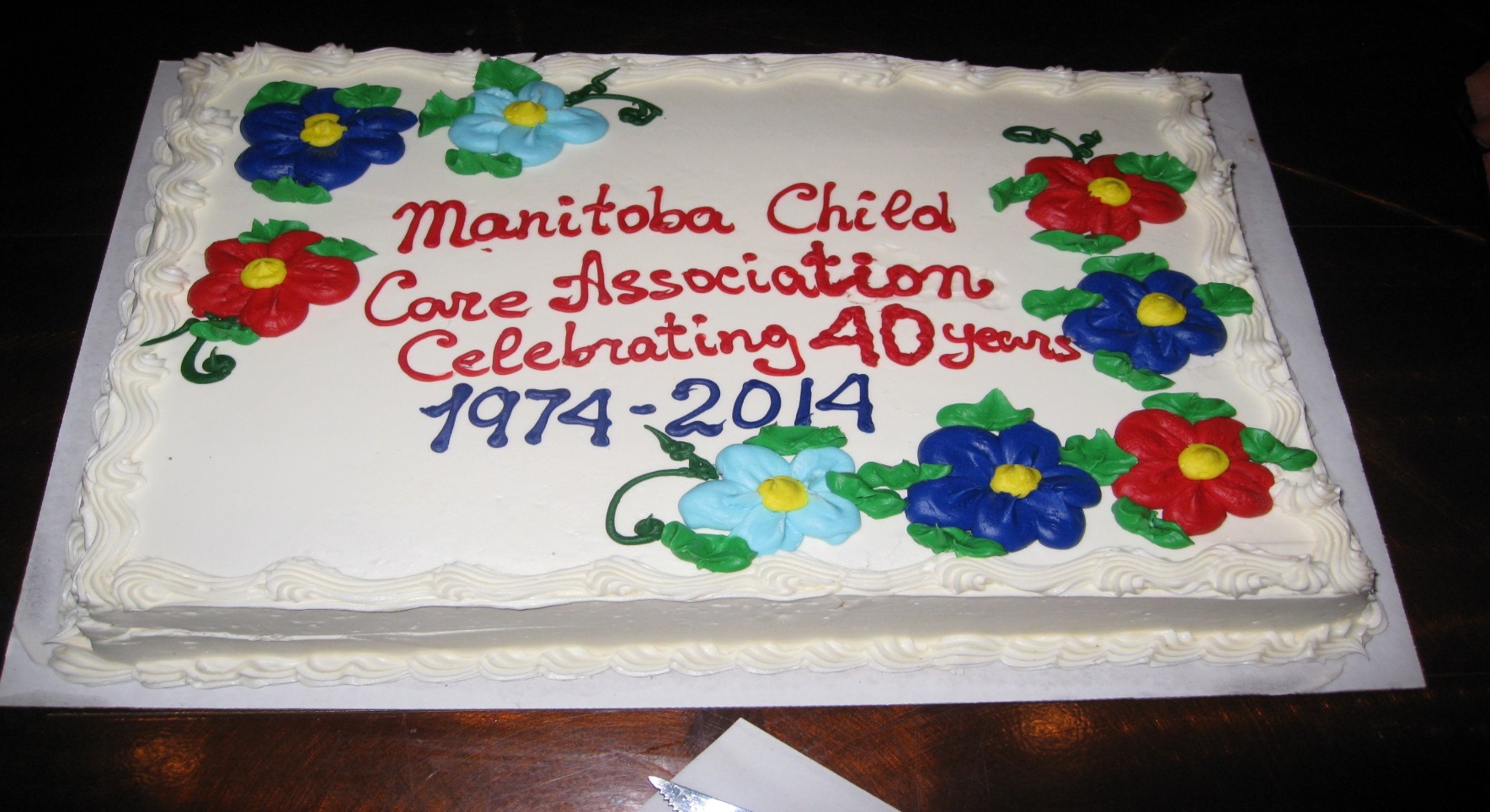 Our Mission
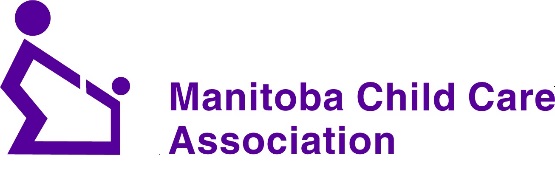 To advocate for a quality system of child care, to advance early childhood education as a profession, and to provide services to our members. 

				    Our Vision

To promote and support an exceptional early learning and child care system by fueling our members to be proud and excited to belong to a progressive, respected profession.
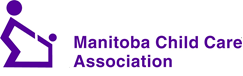 Our Members in 2014
Full and part time child care centres: 		        490         *(74%)
Family child care providers: 			        348         *(82%)
Full and part time ECEs:                                          1,648         *(59%)
Full and part time CCAs:                                         1,326         *(33%)
Students:                                                                        34
Associates:                                                                   123
 
						 TOTAL MEMBERS:  3969

 (*Estimate of total in MB)
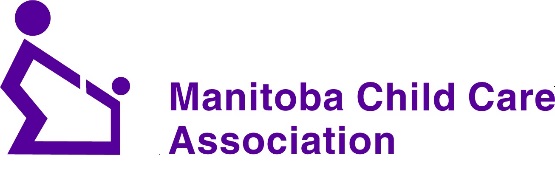 Member Services in 2014
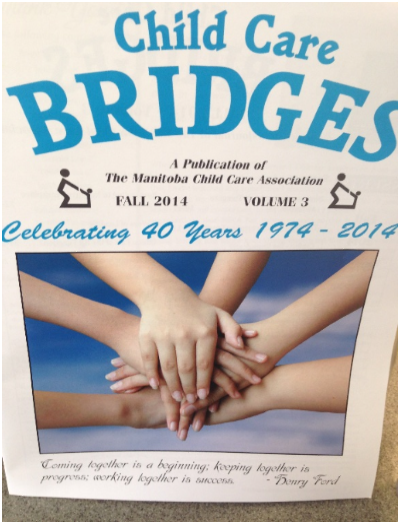 Published 4 issues of Child Care Bridges
Recognized the achievements & milestones of  37 members
Published the MCSGS 2014-2015
Added new resources to our library
Achieved cost containment  for all our insurance programs
Ensured our SMPPP and group RRSP comply with CAP guidelines
Celebrated the 23rd Annual Week of the ECE
Supported the work of 10 committees & 6 regional branches
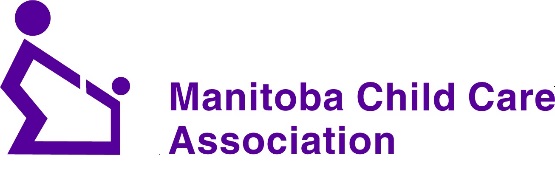 Professional Development in 2014
37th Annual Provincial Conference Wisdom Begins with Wonder, attended by 1162 delegates

Winter workshops attended by 1177 participants

15th Annual Directors conference, Spirit of the Leader”,  attended by 118 administrators

Fall workshops attended by 1350 participants

 Lunch & Learn sessions for administrators and 11 personalized events
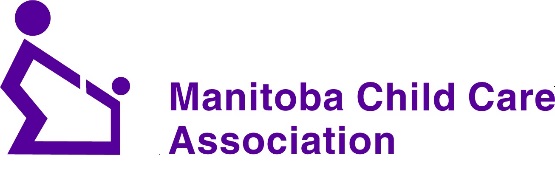 Advocating for Quality in 2014
Provincial Pre-Budget Consultations 2014
Meetings with the Family Services & Education Ministers and opposition members
Developed recommendations to Government
Meetings with Manitoba Early Learning and Child Care
On the steering committee for ChildCare 2020
Represented on the Recruitment & Retention Roundtable
Represented on the Commission on ELCC
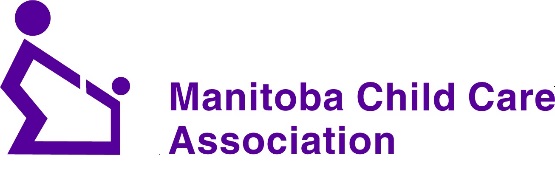 New Projects in 2014
Completed the upgrade and redesign of our website
Completed the upgrade and revisions to our Human Resource Management Guide for Early  Learning and Child Care Programs
Modernized our group benefits plan by adding new options and introduced a retiree plan 
Introduced  a new member managed software:  Your Membership
Made enhancements to our liability insurance plan
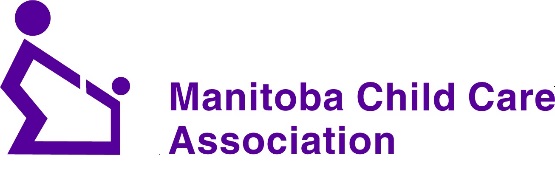 Community Relationships in 2014
Provincial Health Child Advisory Committee
Educaring Committee 
Manitoba School Boards Association
Manitoba Association of School  Superintendents
 Manitoba Early Learning & Child Care
 Healthy Child Manitoba
RRC ECE Advisory Committee
Canadian Child Care Federation Member Council

Early Childhood Education Program Approval Committee

Community Living Manitoba Inclusion Committee

Provincial Council of Women

Provincial Nutrition Strategy
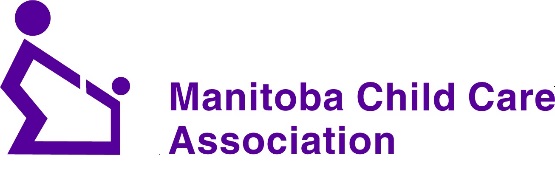 In 2015 We Will…..
Continue to lead, advocate, and provide a wide range of member services. 

Encourage more  members to use the membership managed software (YM)
Update our MCSGS 2015-2016
Work with the Commission on Early Learning and Child Care
Prepare  resources for the upcoming federal and provincial elections 
Hold the first  Pedagogical Leader Institute, Oct 15 - 17
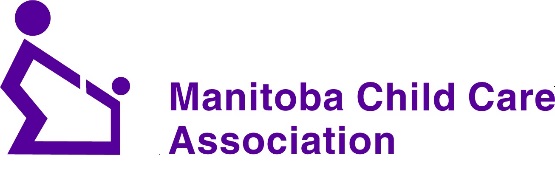 Thank you to our board of directors!
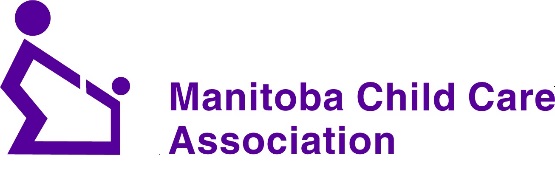 And to our staff!
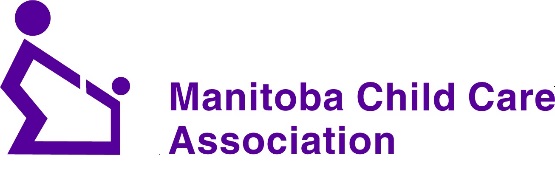 And of course…our members!
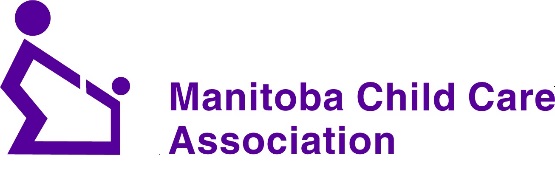 Remember - MCCA Rocks!
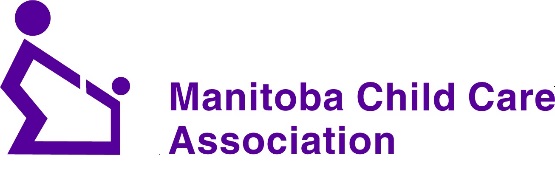 Questions?